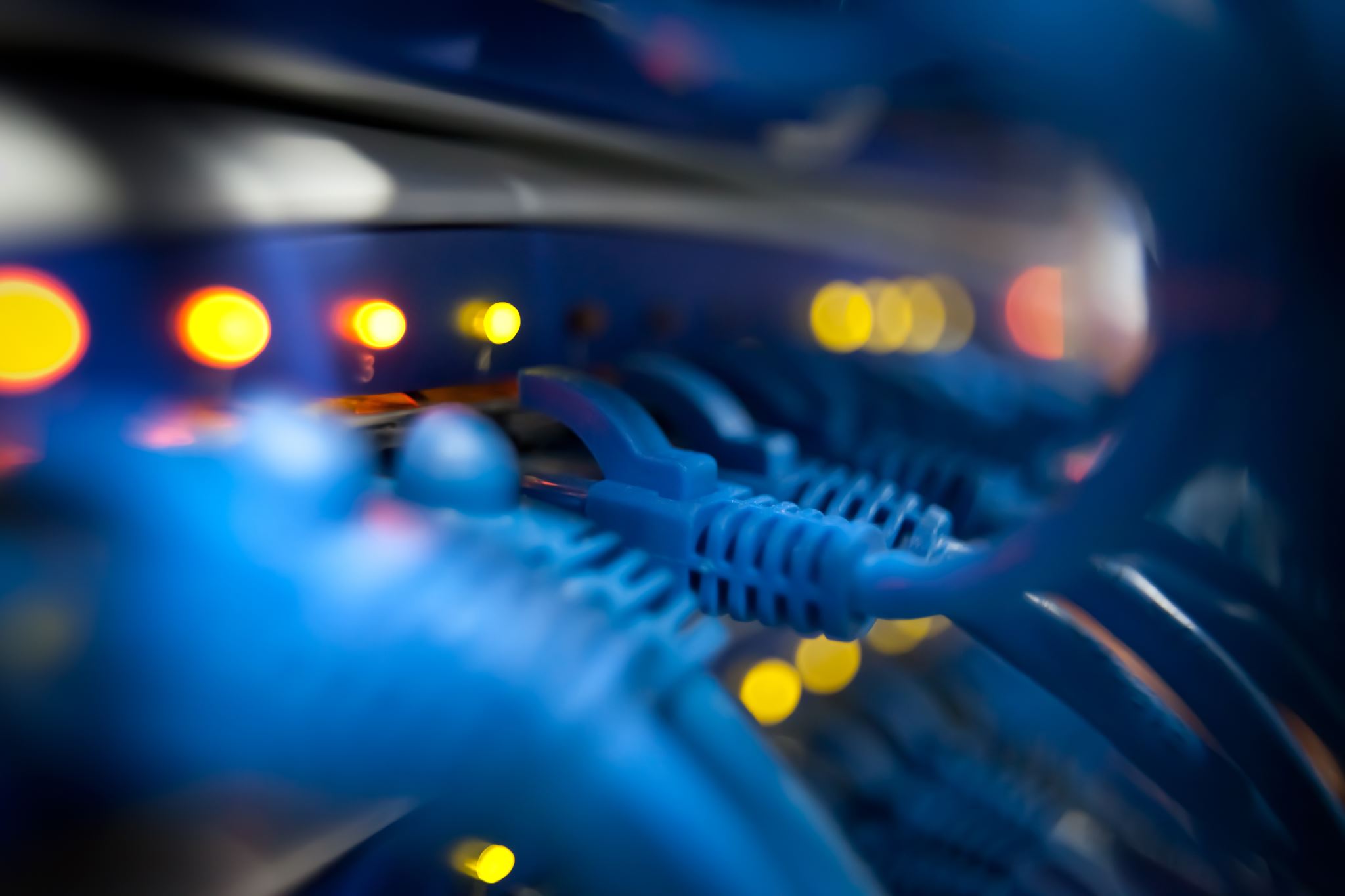 Digital Services Act
SOLM311
Dr Eleni Kaprou
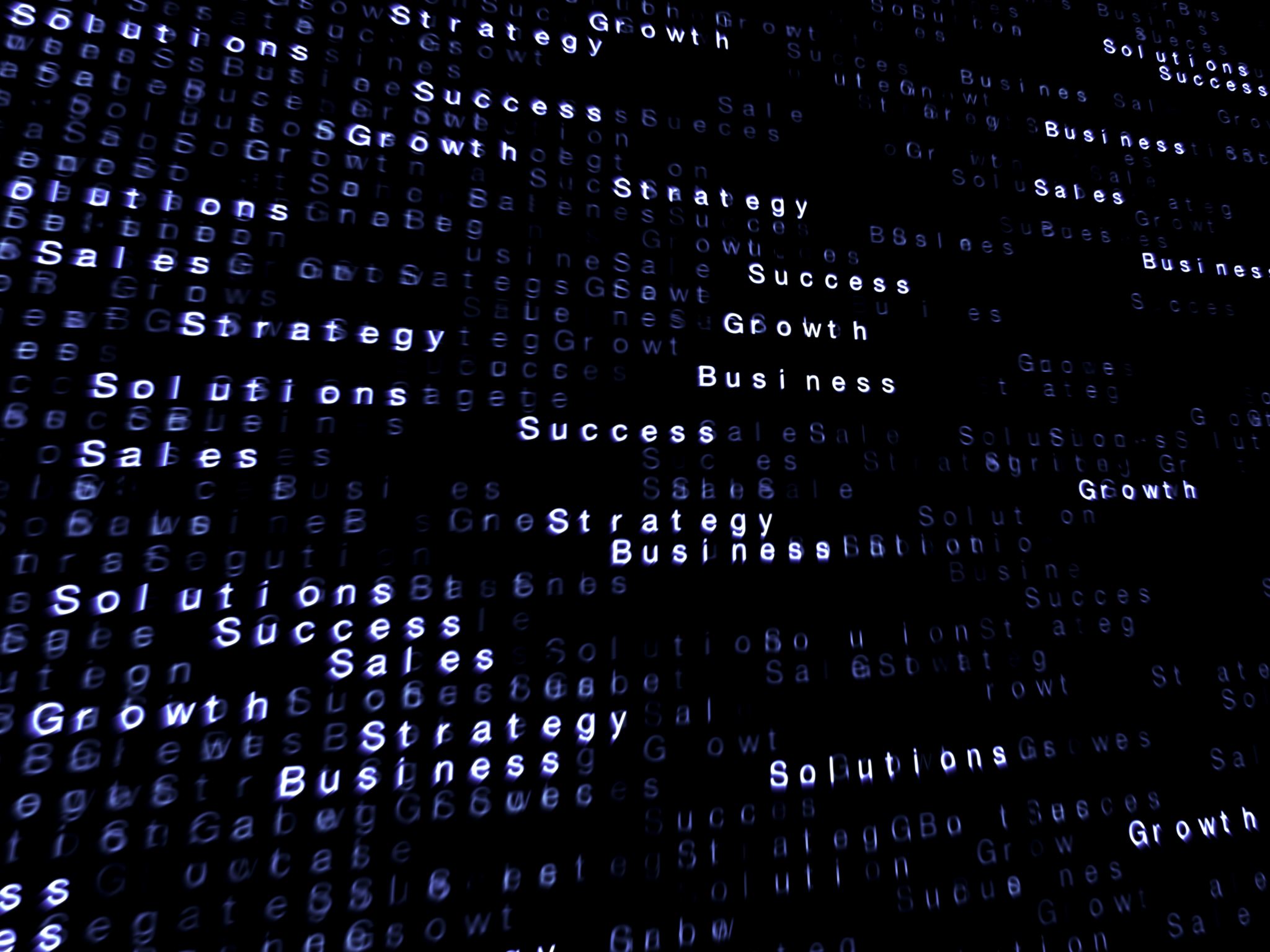 Digital Services Package
Digital Services Act (DSA)
Digital Market Act (DMA) 
Entered into force in 2022
They have 2 main goals:
To create a safer digital space in which the fundamental rights of all users of digital services are protected
To establish a level playing field to foster innovation, growth, and competitiveness, both in the European Single Market and globally.
Comparison
DSA
DMA
Rules on online intermediaries and platforms
Including very large online platforms and search engines
Mixed character measure
Consumer and data protection and fundamental rights
Primarily a competition law measure
Concerned only with gatekeeper online platforms
Regulation (EU) 2022/2065 (DSA)
Subject matter:
Harmonised rules on provision of intermediary services
a)a framework for the conditional exemption from liability of providers of intermediary services;
(b) rules on specific due diligence obligations tailored to certain specific categories of providers of intermediary services;
(c) rules on the implementation and enforcement of this Regulation, including as regards the cooperation of and coordination between the competent authorities.
Scope of application (art.2)
intermediary services offered to recipients of the service that have their place of establishment or are located in the Union, irrespective of where the providers of those intermediary services have their place of establishment
Without prejudice to other related legislation such as the GDPR or the modernisation directive
Intermediary service definition (art.3(g))
‘intermediary service’ means one of the following information society services:
(i) a ‘mere conduit’ service, consisting of the transmission in a communication network of information provided by a recipient of the service, or the provision of access to a communication network;
(ii) a ‘caching’ service, consisting of the transmission in a communication network of information provided by a recipient of the service, involving the automatic, intermediate and temporary storage of that information, performed for the sole purpose of making more efficient the information's onward transmission to other recipients upon their request;
(iii) a ‘hosting’ service, consisting of the storage of information provided by, and at the request of, a recipient of the service
DSA and e-commerce directive
Directive 2000/31/EC (E-commerce directive)
Not repealed
But large part of its content is repeated in the DSA
Especially liability exemptions e.g. for services like caching
DSA and content moderation
Illegal content
Art.15 for intermediary services
Art.16 for online platforms
Online platforms must put mechanisms in place to allow any individual or entity to notify them of the presence on their service of specific items of information that the individual or entity considers to be illegal content. Those mechanisms shall be easy to access and user-friendly, and shall allow for the submission of notices exclusively by electronic means
Trusted flaggers (art.22)
Entities need to apply and then awarded the title by Digital Service Coordinators
Need to fulfil the following conditions:
a)it has particular expertise and competence for the purposes of detecting, identifying and notifying illegal content;
(b)it is independent from any provider of online platforms;
(c)it carries out its activities for the purposes of submitting notices diligently, accurately and objectively.
Trusted flaggers can submit notices to the platforms
Their status can be revoked if they prove to be unreliable
Art.25 Online interface design and organisation
Dark patterns
 Providers of online platforms shall not design, organise or operate their online interfaces in a way that deceives or manipulates the recipients of their service or in a way that otherwise materially distorts or impairs the ability of the recipients of their service to make free and informed decisions.
But doesn’t apply to practices covered by the UCPD
Advertising on online platforms (art.26)
Providers of online platforms that present advertisements on their online interfaces shall ensure that, for each specific advertisement presented to each individual recipient, the recipients of the service are able to identify, in a clear, concise and unambiguous manner and in real time, the following:
(a)that the information is an advertisement, including through prominent markings, which might follow standards pursuant to Article 44;
(b)the natural or legal person on whose behalf the advertisement is presented;
(c)the natural or legal person who paid for the advertisement if that person is different from the natural or legal person referred to in point (b);
(d)meaningful information directly and easily accessible from the advertisement about the main parameters used to determine the recipient to whom the advertisement is presented and, where applicable, about how to change those parameters.
Providers of online platforms shall provide recipients of the service with a functionality to declare whether the content they provide is or contains commercial communications.
Advertising continued
Advertising using profiling based on protected characteristics is prohibited
Which characteristics?
How do they compare to vulnerability?
Exclusion of micro and small enterprises
They do not have to comply with sections 3 DSA  on obligations of online platforms
And section 4 on conclusion of distance contracts
Very Large Online Platforms (VLOPs) and Very Large Online Search Engines (VLOSEs)
Art.33- online platforms and online search engines which have a number of average monthly active recipients of the service in the Union equal to or higher than 45 million
VLOPs are subject to additional requirements including:
Risk assessment (art.34)
Risk mitigation (art.35)
Crisis response mechanism (art.36)
Online advertising transparency (art.39)
VLOP must have a publicly available repository with the following information:
(a)the content of the advertisement, including the name of the product, service or brand and the subject matter of the advertisement;
(b)the natural or legal person on whose behalf the advertisement is presented;
(c)the natural or legal person who paid for the advertisement, if that person is different from the person referred to in point (b);
(d)the period during which the advertisement was presented;
(e)whether the advertisement was intended to be presented specifically to one or more particular groups of recipients of the service and if so, the main parameters used for that purpose including where applicable the main parameters used to exclude one or more of such particular groups;
(f)the commercial communications published on the very large online platforms and identified pursuant to Article 26(2);
(g) the total number of recipients of the service reached and, where applicable, aggregate numbers broken down by Member State for the group or groups of recipients that the advertisement specifically targeted.
Very Large Online Platforms (VLOPs) and Very Large Online Search Engines (VLOSEs)
Designation has begun
Includes:
Amazon
AliBaba
Apple App Store
Booking.com
Google Ireland
Meta
Snapchat